هناكَ
أنا
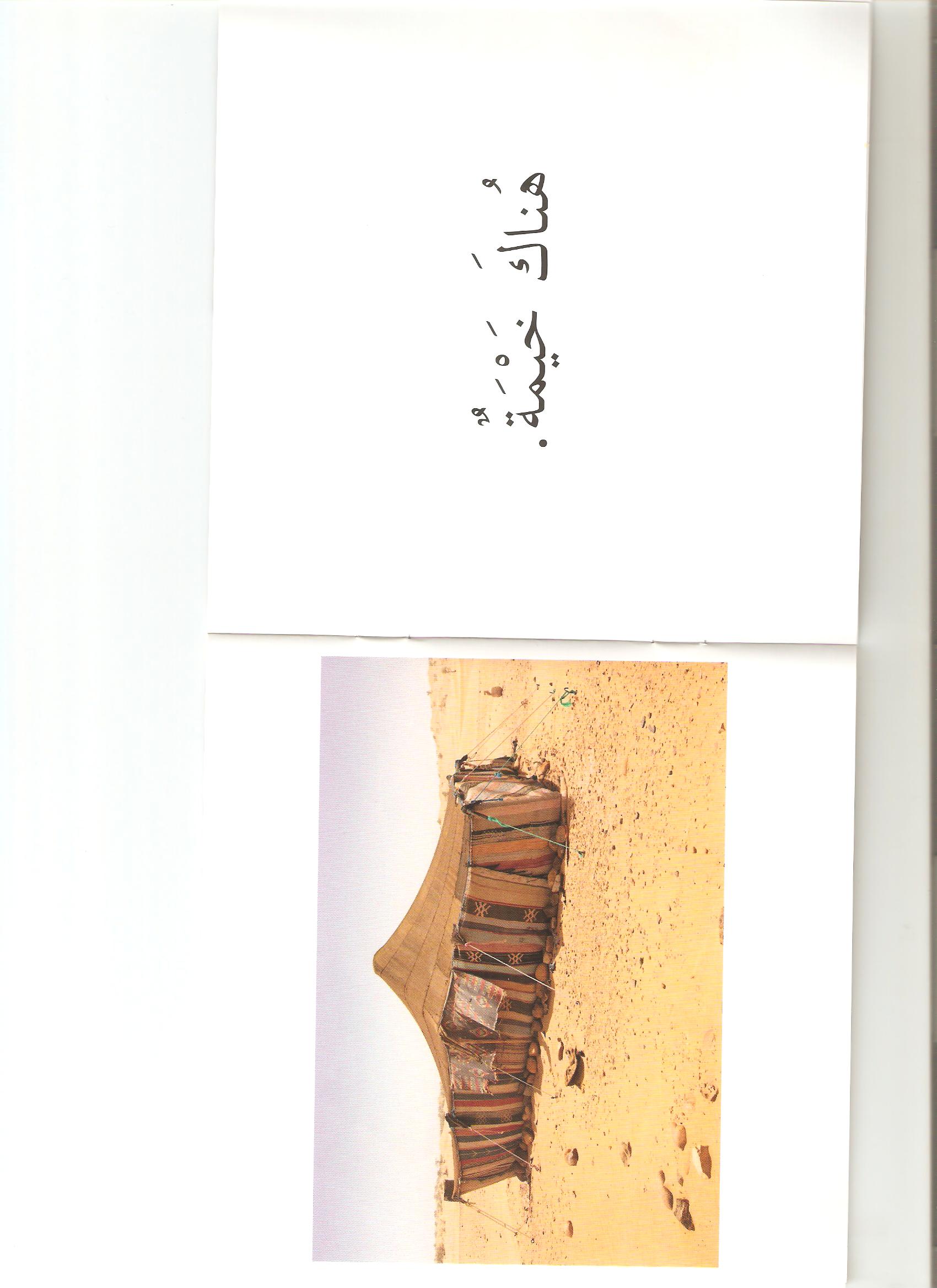 هناكَ خَيْمَةٌ .
أنا
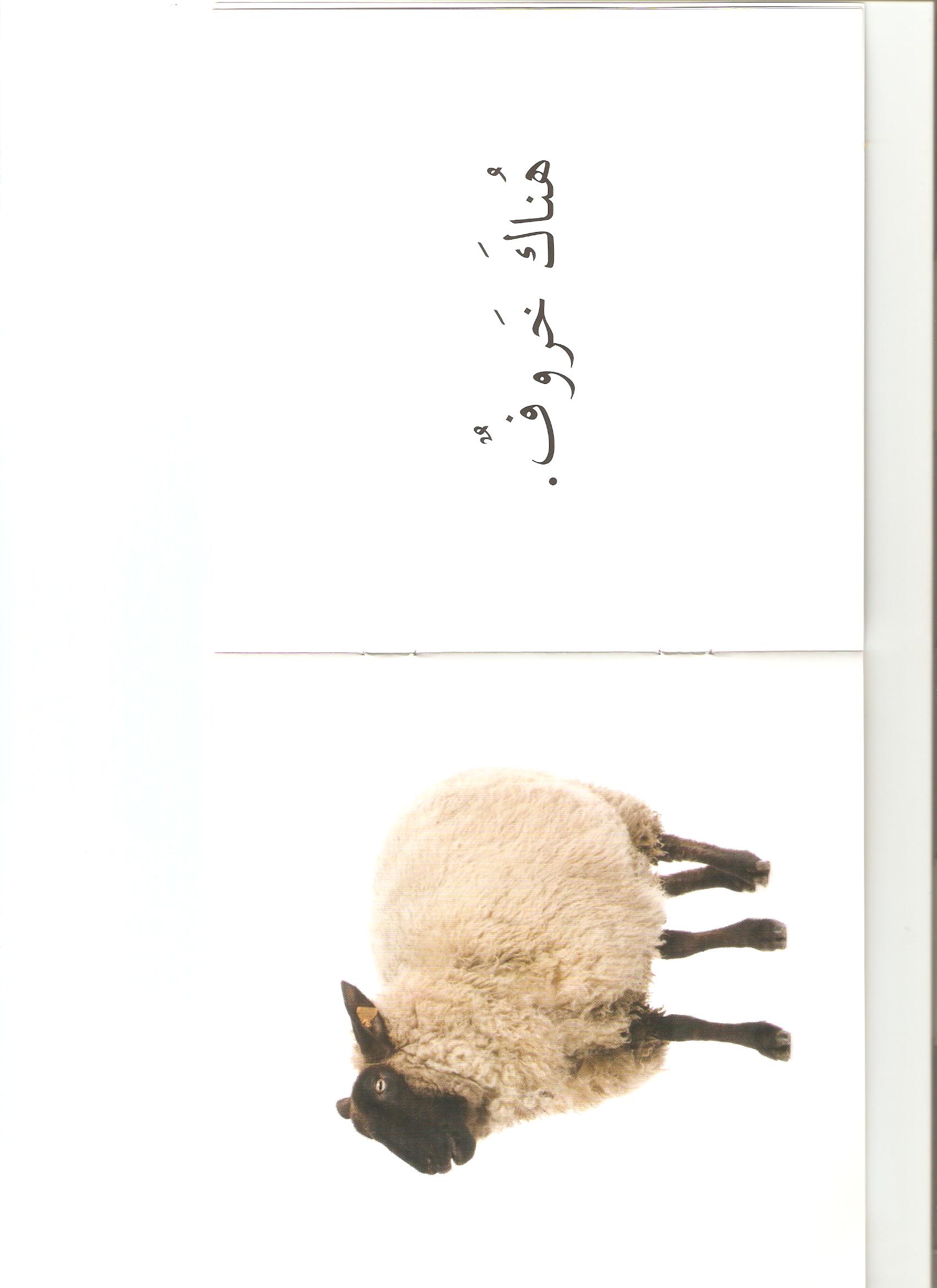 هُناكَ خَروفٌ.
أنا
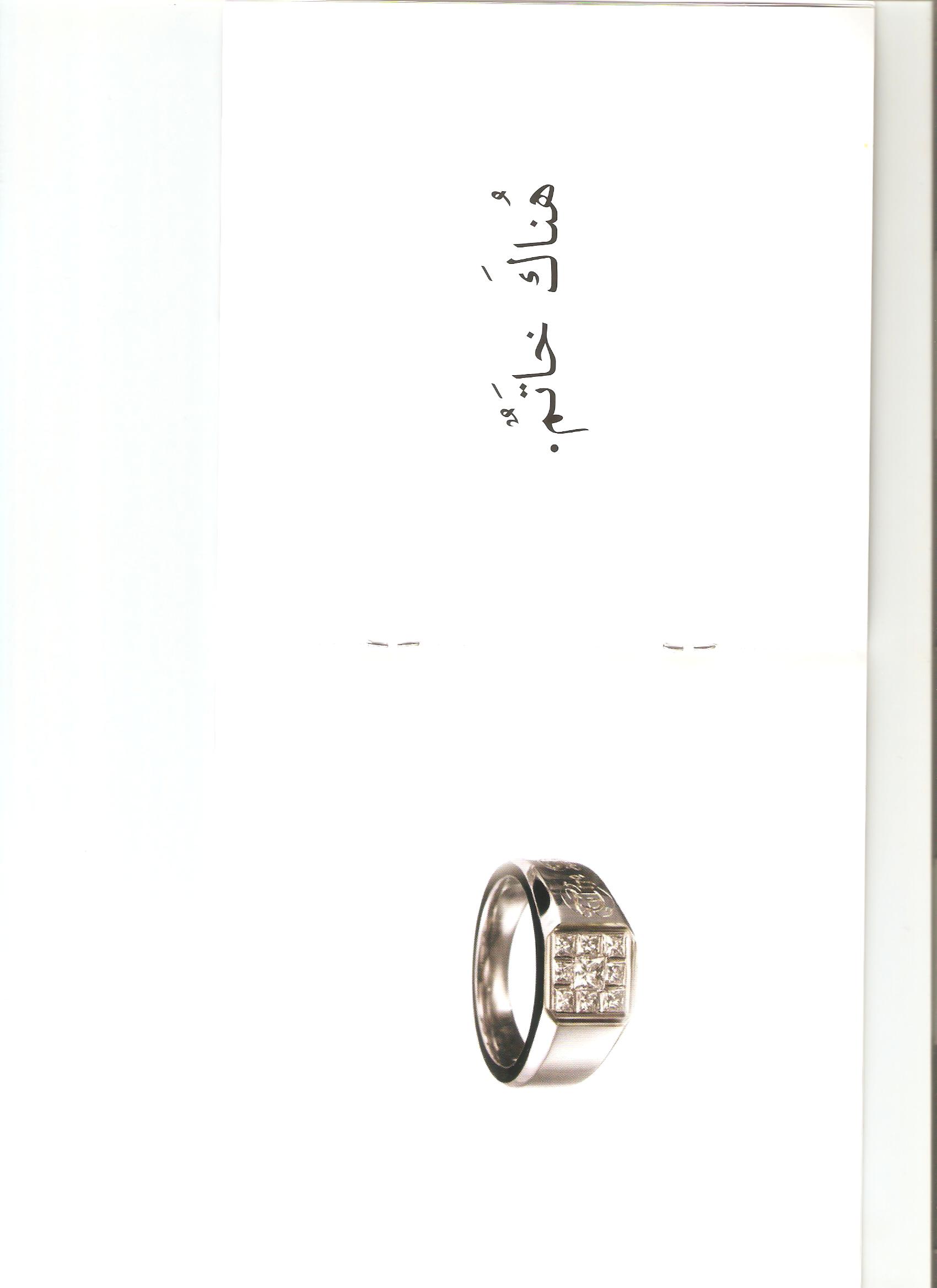 هُناكَ خاتَمٌ .
أنا
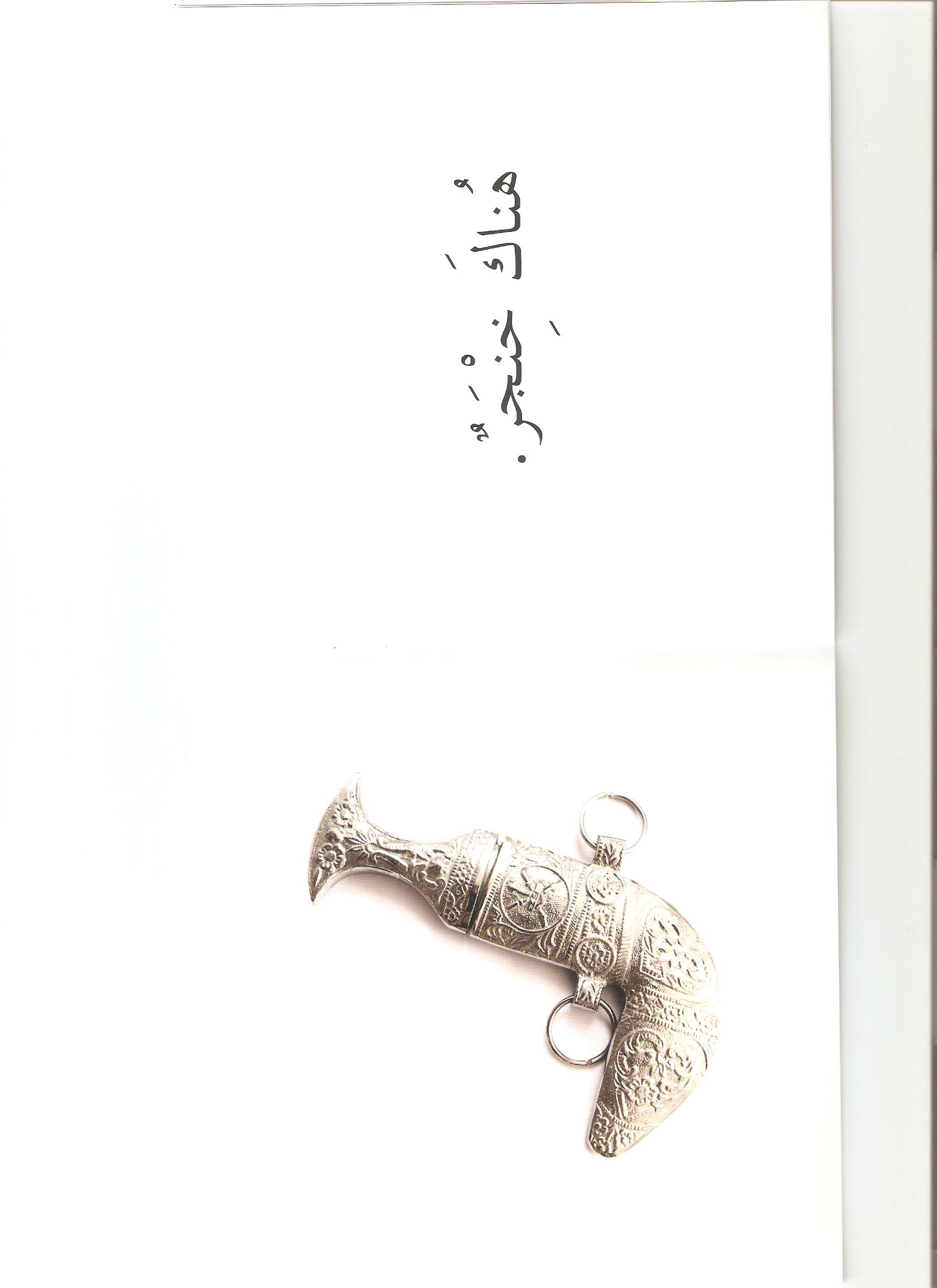 هُناكَ خِنْجَرٌ .
أنا
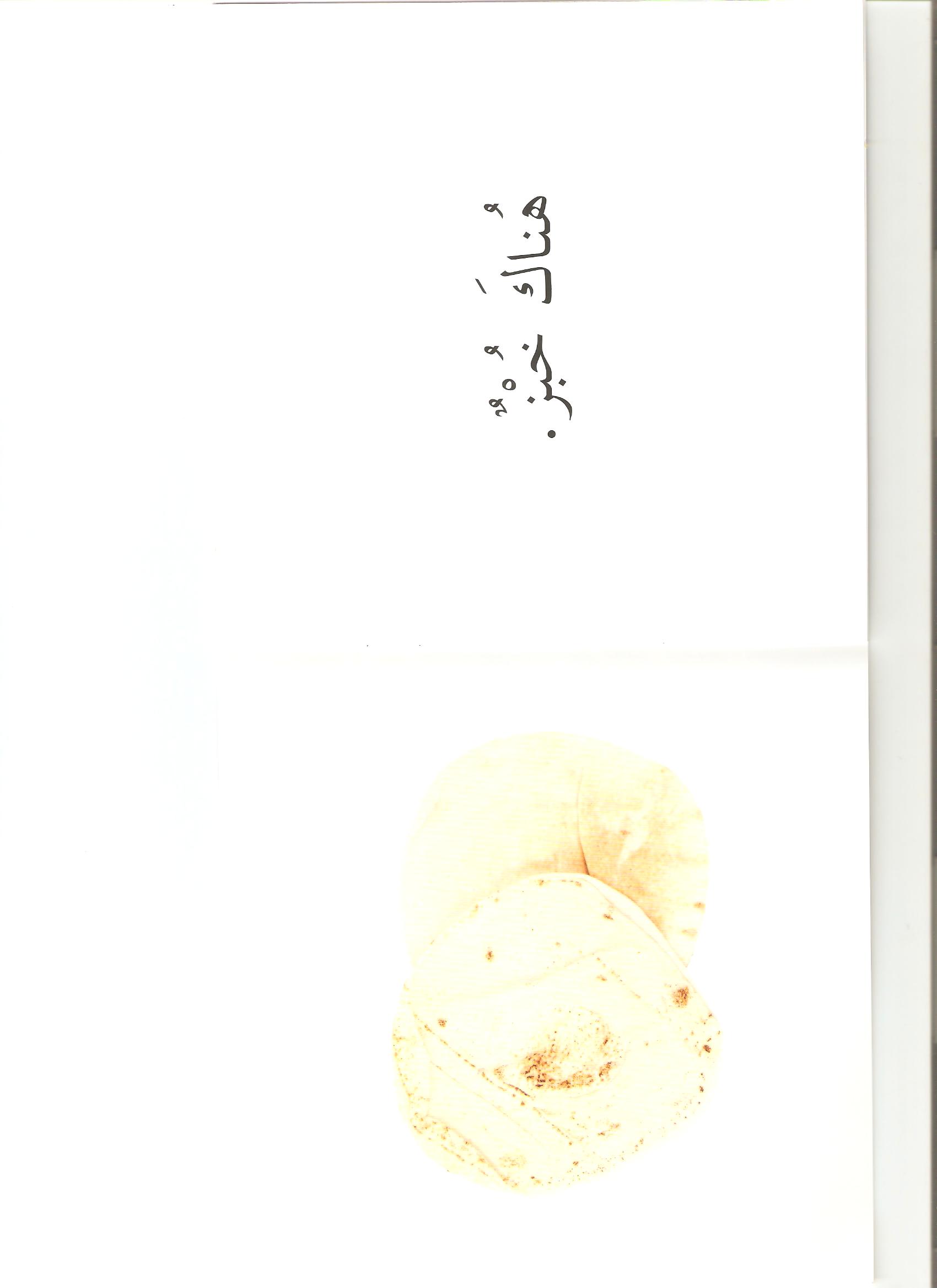 هُناكَ خُبْزٌ .
أنا
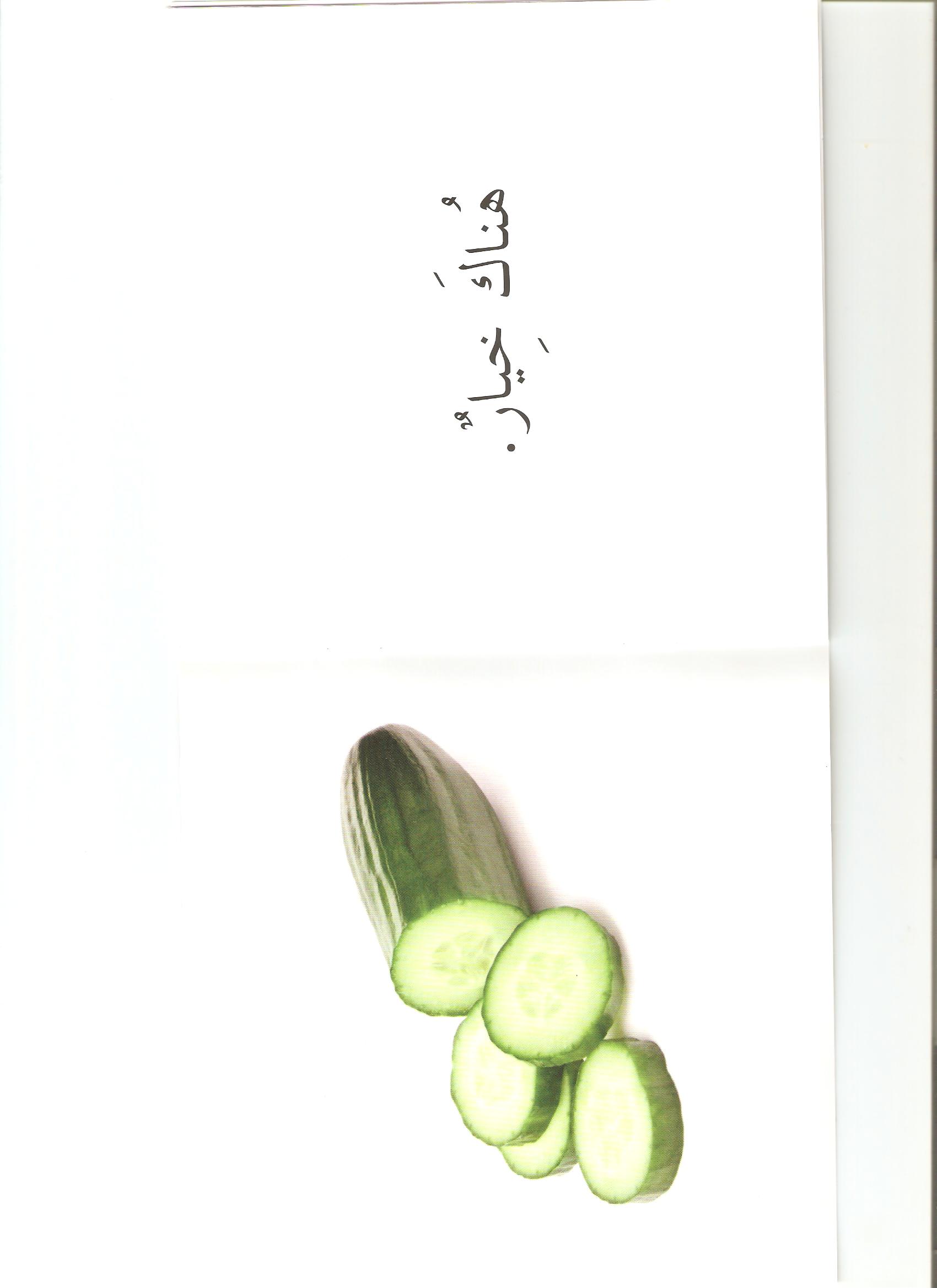 هُناكَ خِيارٌ .